Information Systems in Water Resources
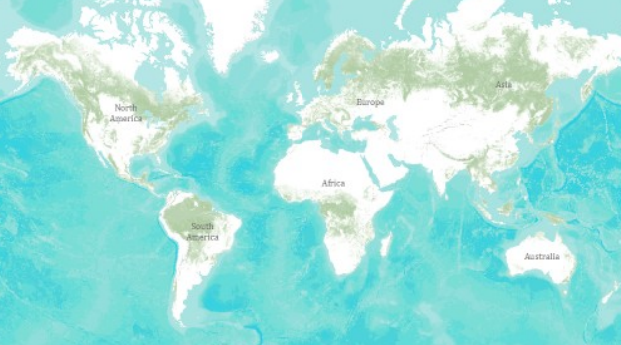 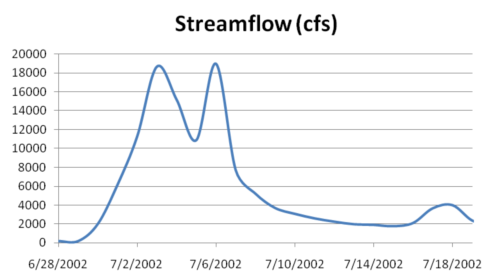 Web GIS
Water Web Services
By David R. Maidment
Center for Research in Water Resources
University of Texas at Austin
Presented at the Civil Engineering Department
Brigham Young University, 17 February 2011
Democratic Revolution in Egypt
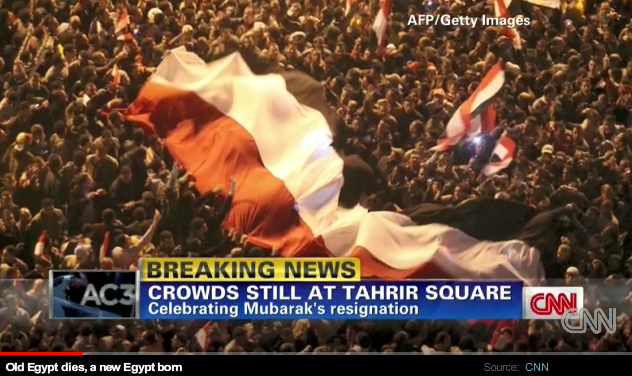 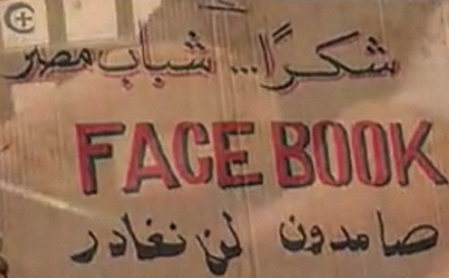 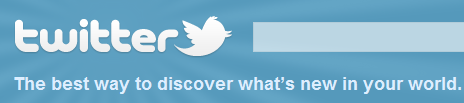 …. empowered by internet technologies
Wael Ghonim: Sparked the Revolution
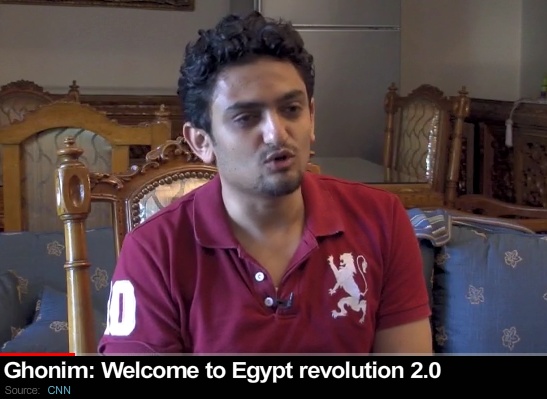 “If you want to free a society, give them the internet” 
		…. a revolution sparked by a computer system administrator!
Visualizing Friendship – Facebook Connections
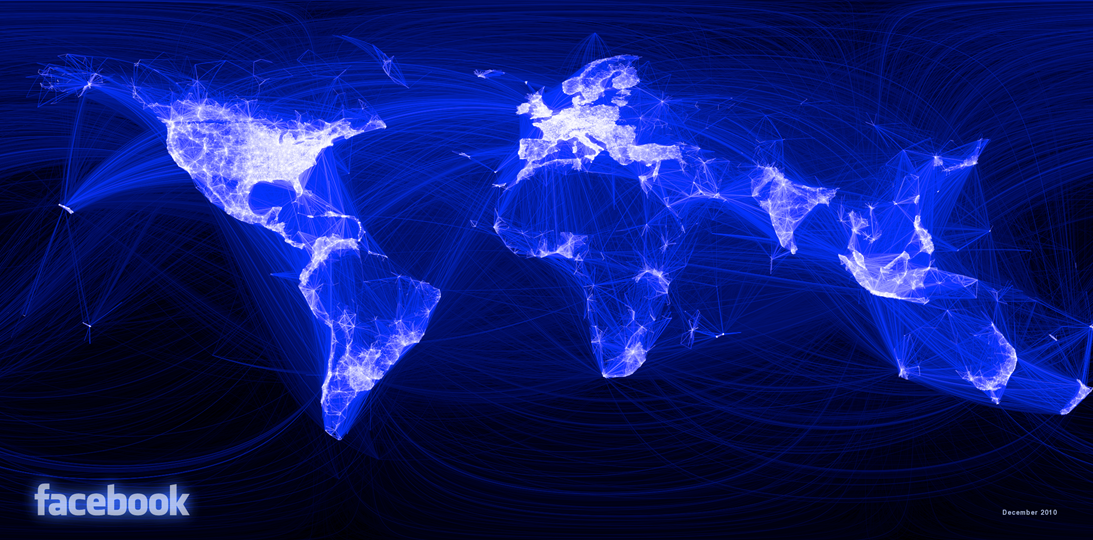 http://www.facebook.com/notes/facebook-engineering/visualizing-friendships/469716398919
…. People are empowered by being connected
US Labor Productivity in ManufacturingA quiet revolution: same production with 4 million less jobs ….
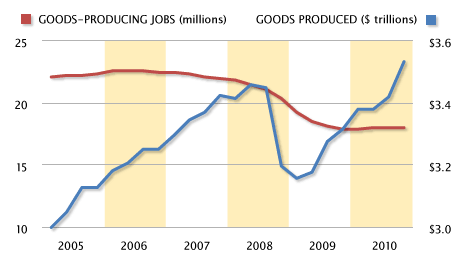 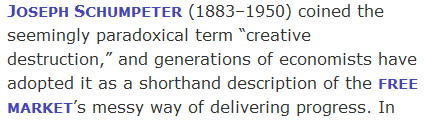 http://www.msnbc.msn.com/id/41415001/ns/business-stocks_and_economy/
…. education is an investment in your mind
iPad Book Reader
Information gains mobility when it is electronic
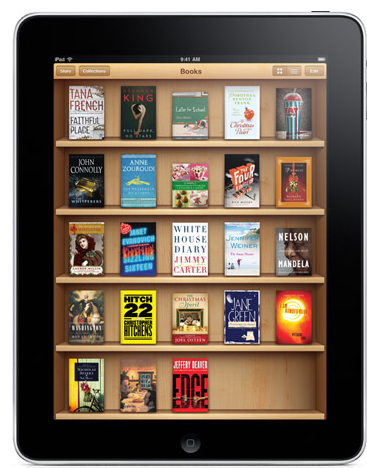 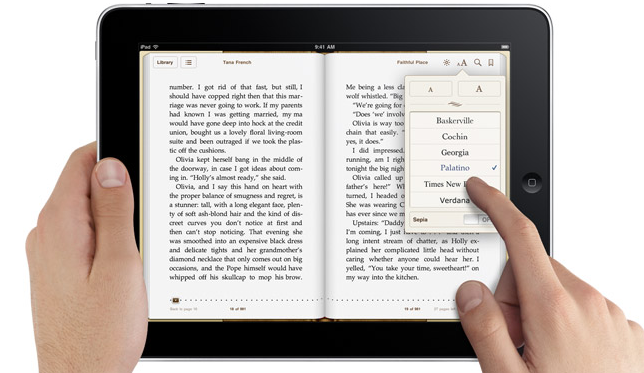 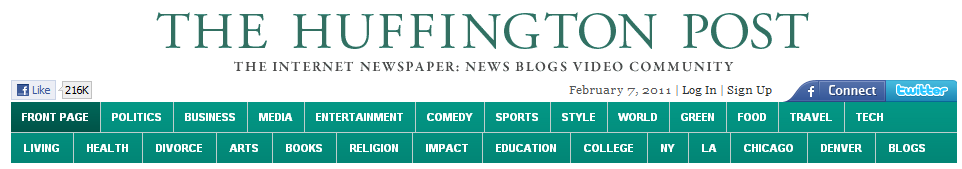 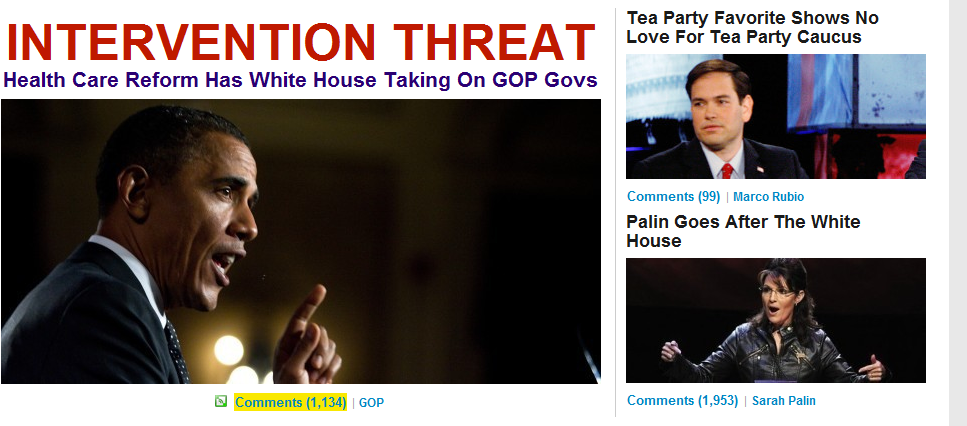 Information gains power when it is aggregated
HuffPost has 200 employees and 6000 bloggers who write for free ….
…. It was sold to AOL on February 7, 2011, for $315 million
Arc Hydro Groundwater
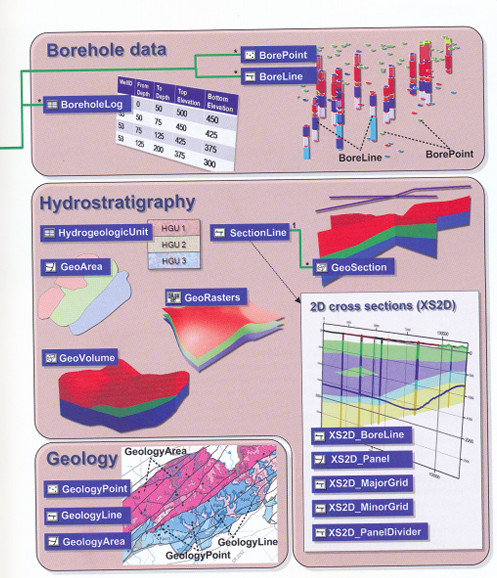 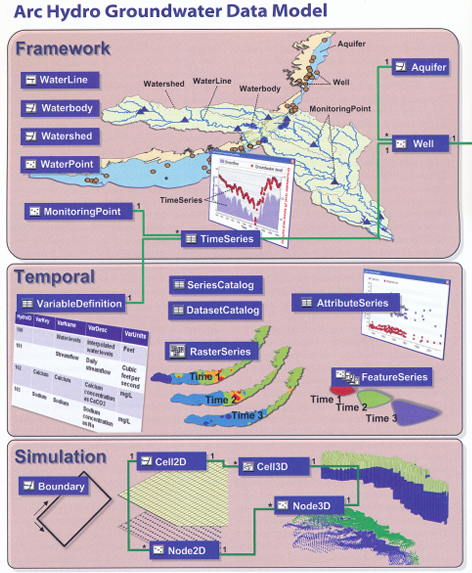 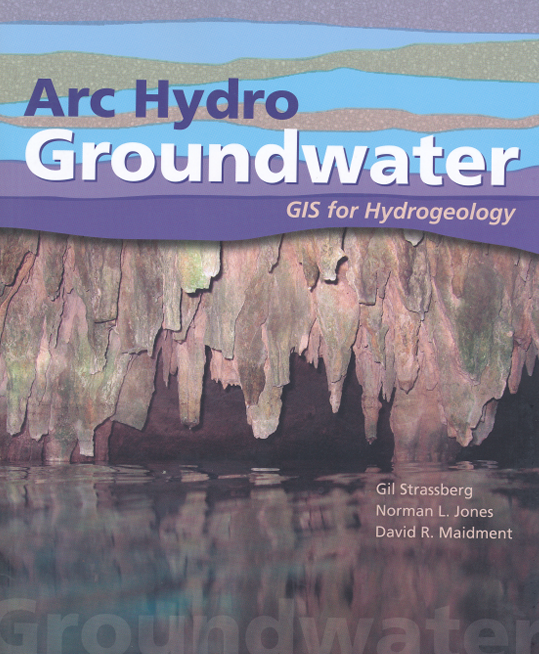 Information is more useful when it is organized
Geological Map of North America
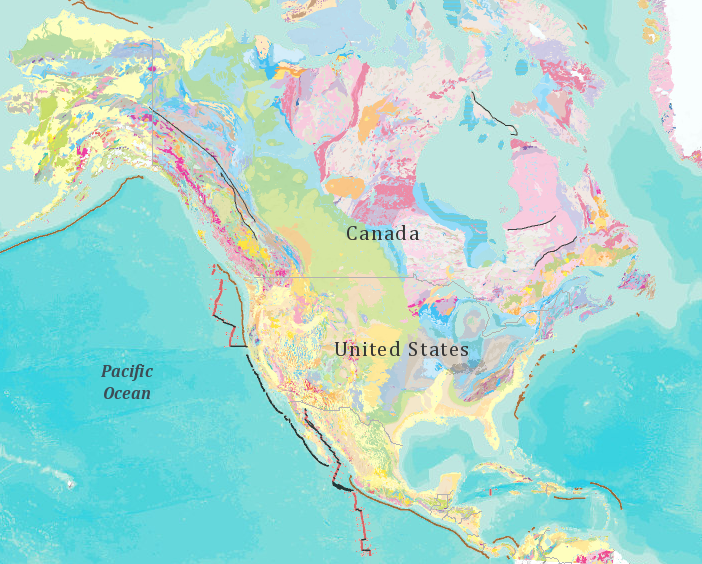 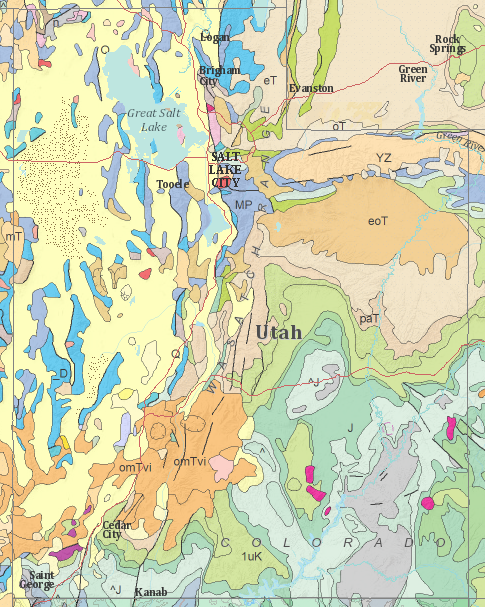 Information is more compelling when it is visual
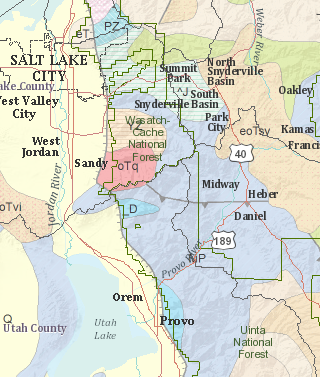 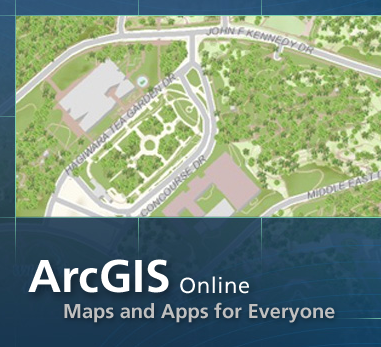 Global, multiscale community base mapping
Traditional Classroom
Community
Inside and Outside
The Classroom
University Without Walls
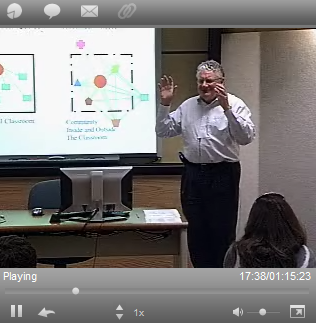 Lectures on streaming video
Information is more valuable when it is accessible
Video Connected Classroom
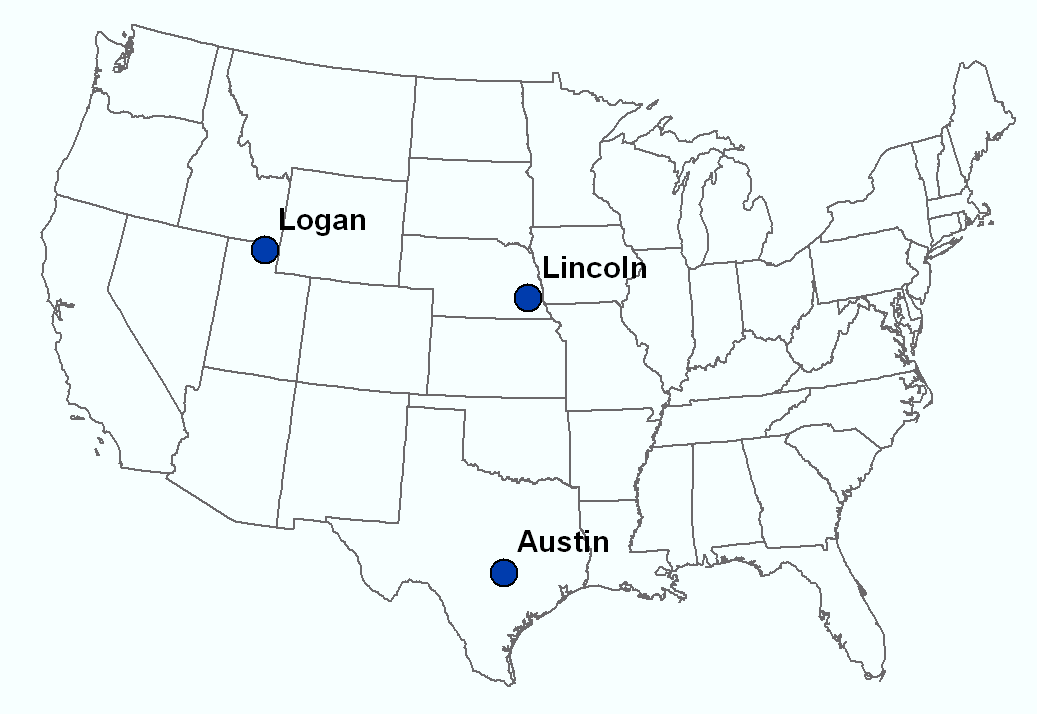 Dr David Tarboton
Students at Utah State University
Dr Ayse Irmak Students at University of Nebraska - Lincoln
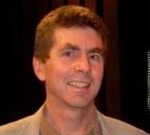 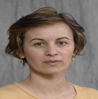 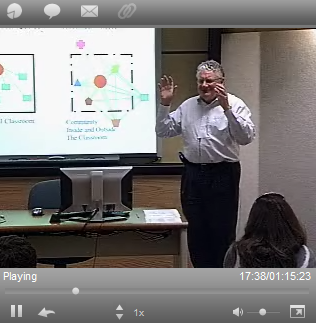 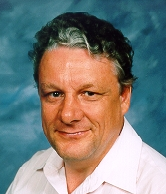 Dr David Maidment Students at UT Austin
…. GIS in Water Resources class taught each Fall
Education is Enhanced by Information that is:
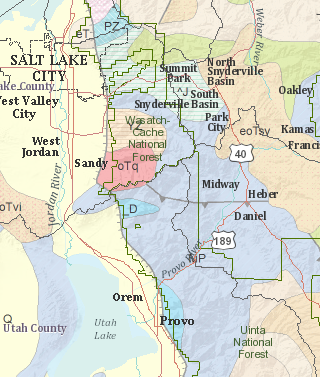 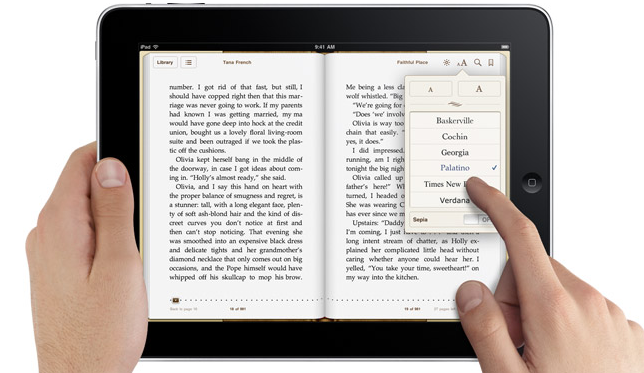 Visual
Mobile
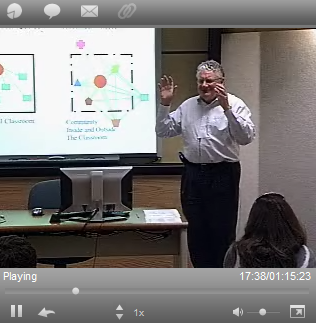 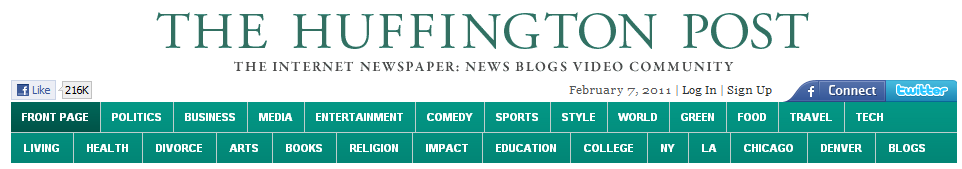 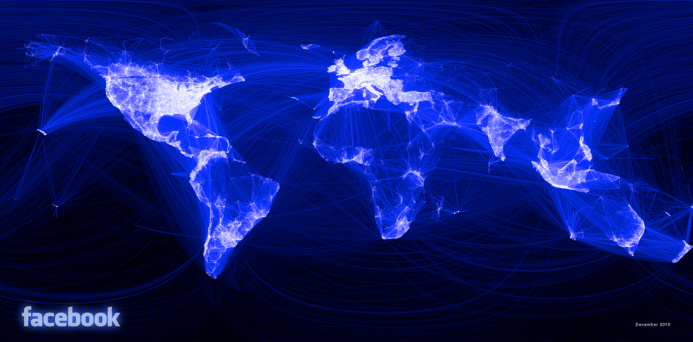 Aggregated
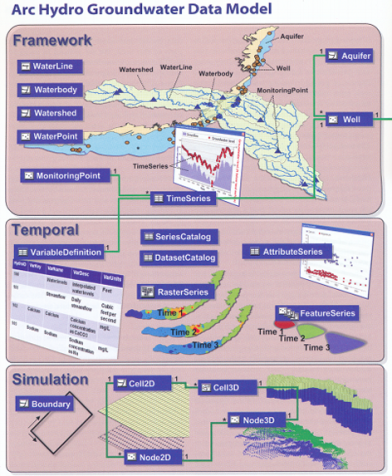 Connected
Accessible
Organized
…. How can we achieve this in water resources engineering?
Global Vision of BYU
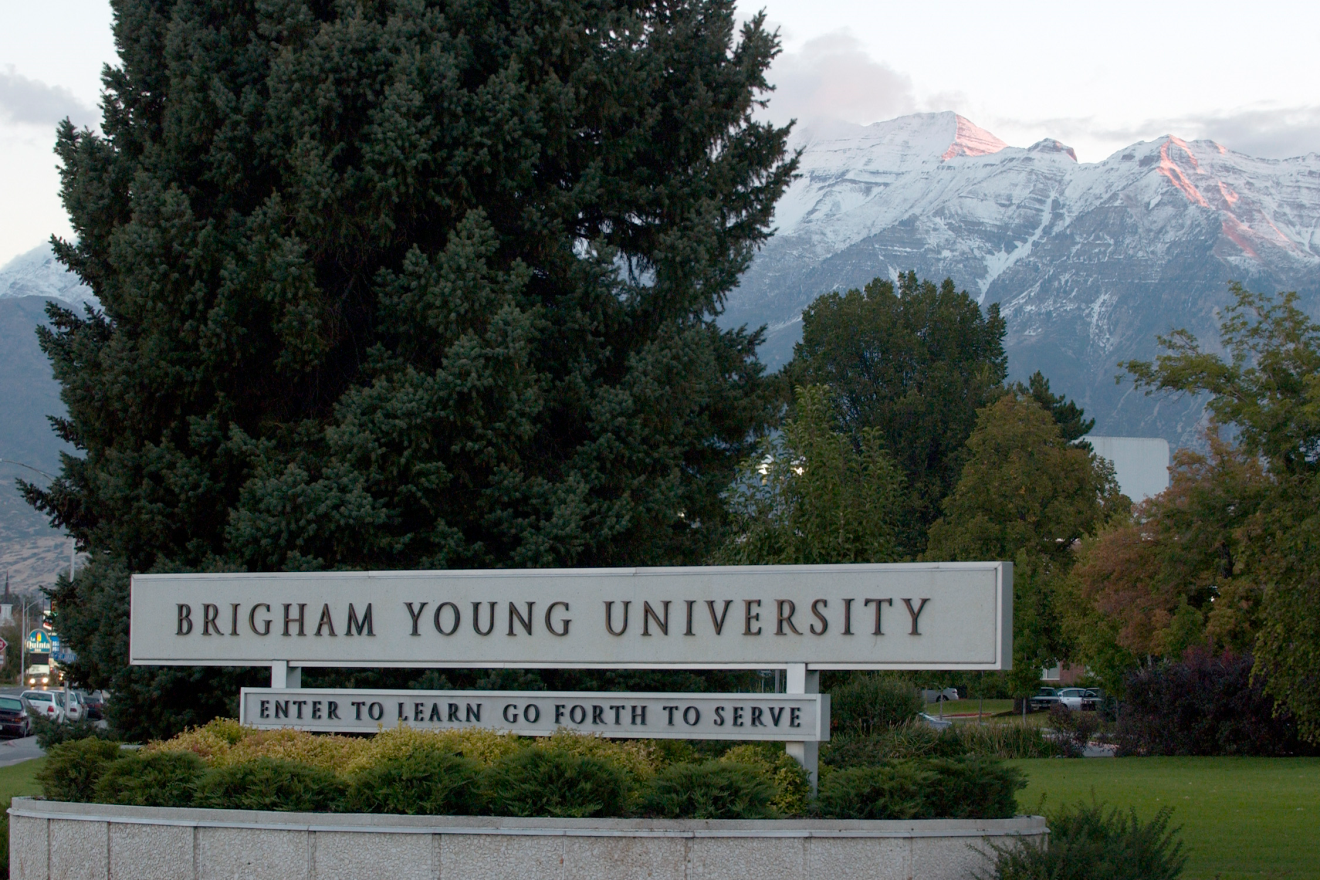 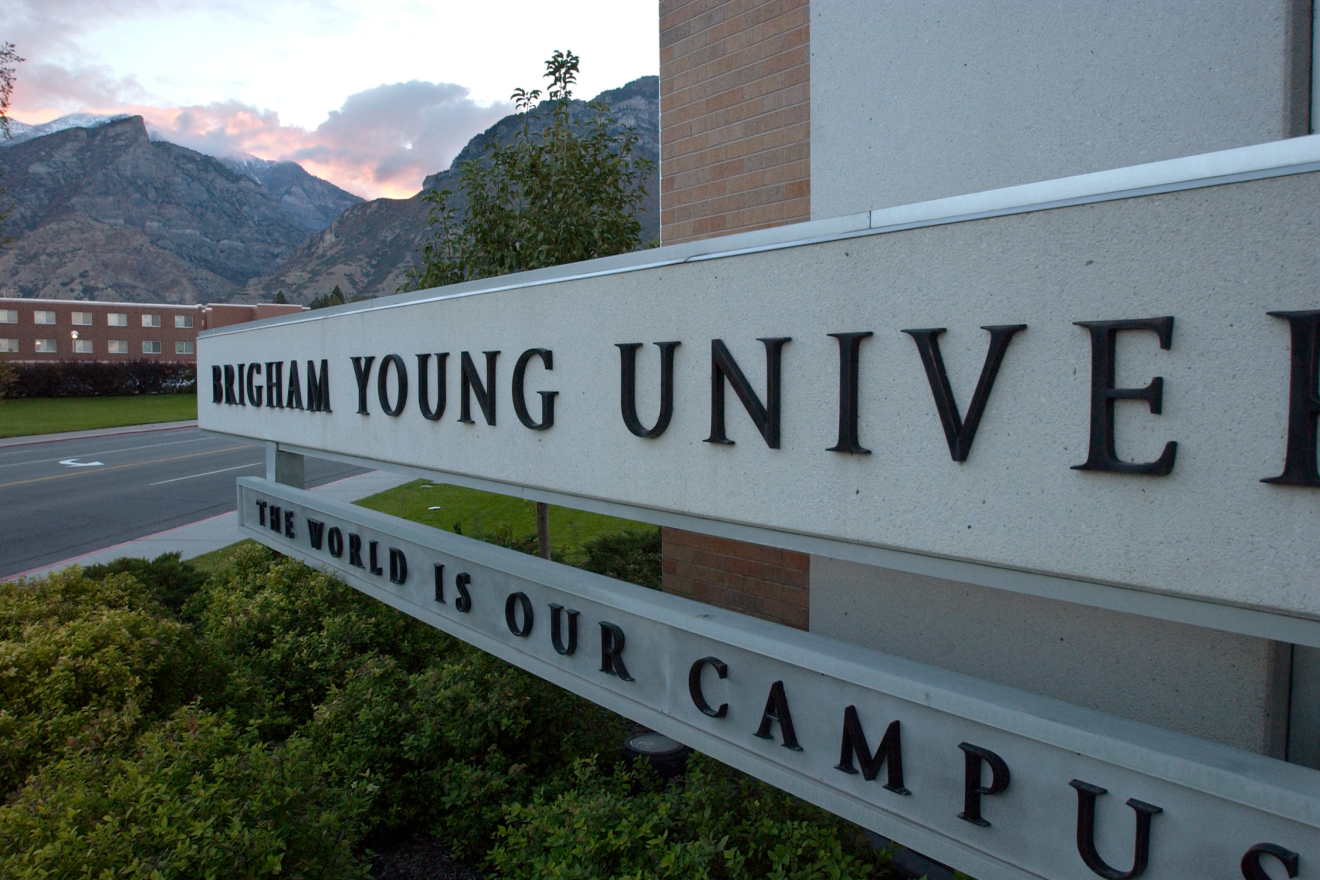 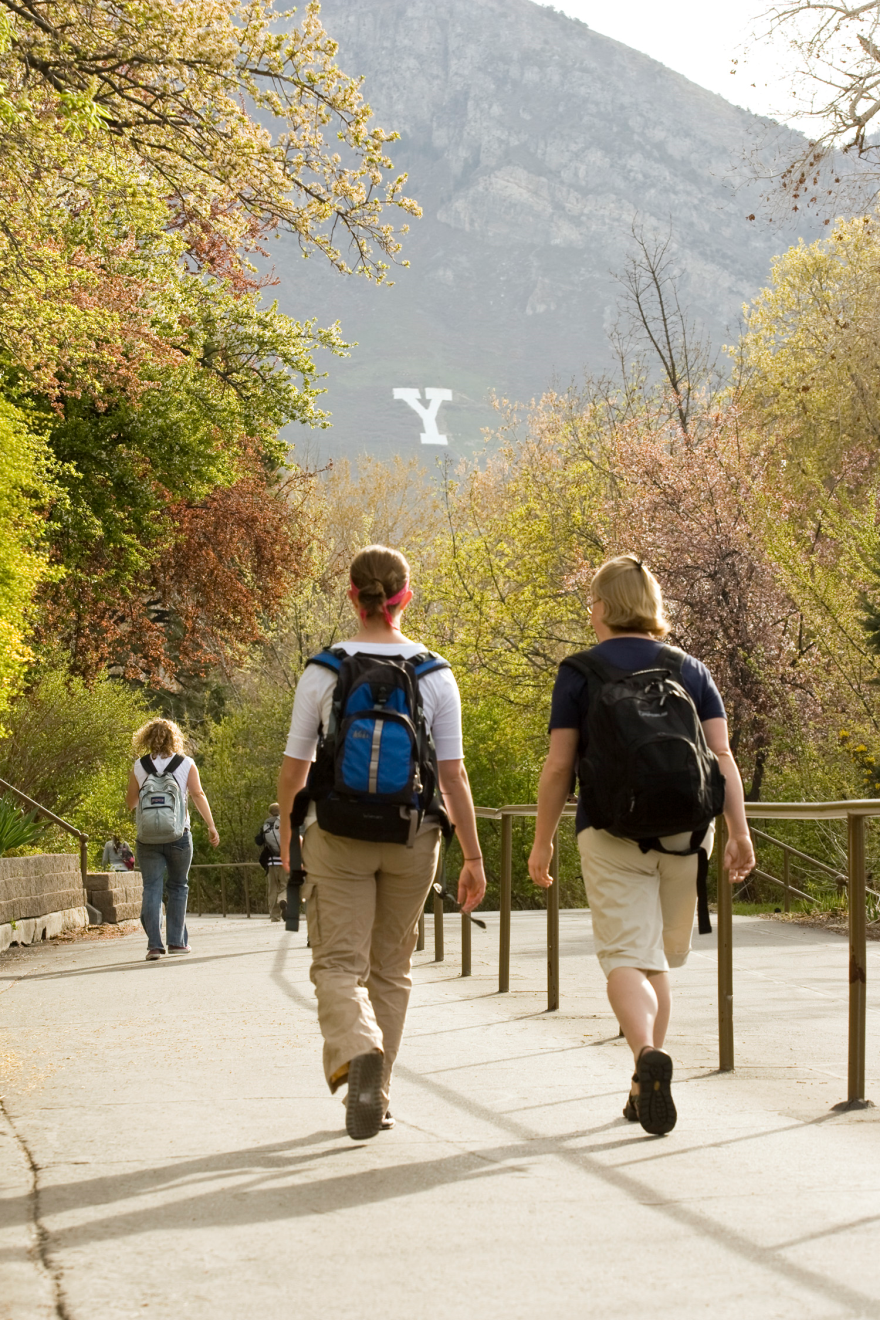 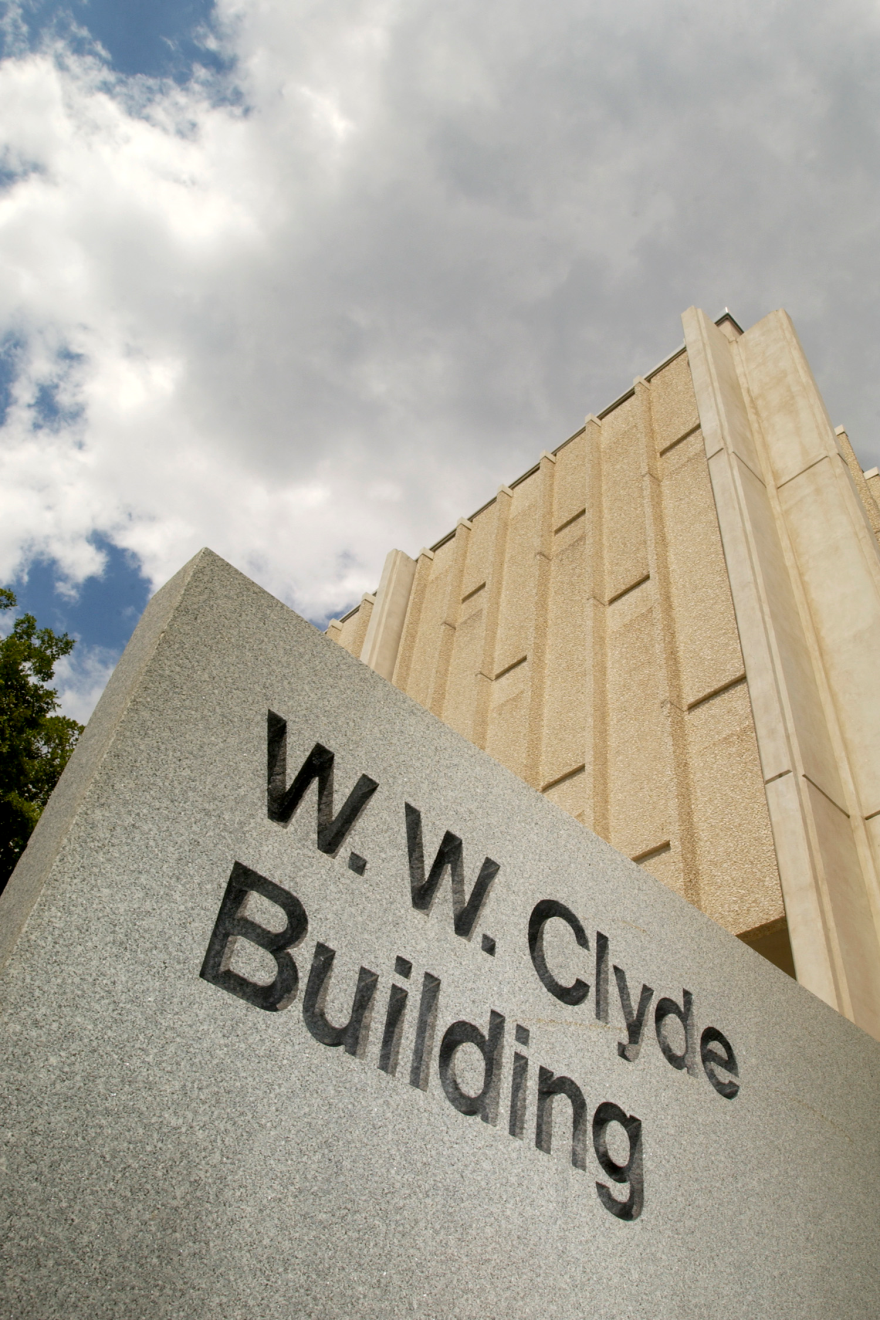 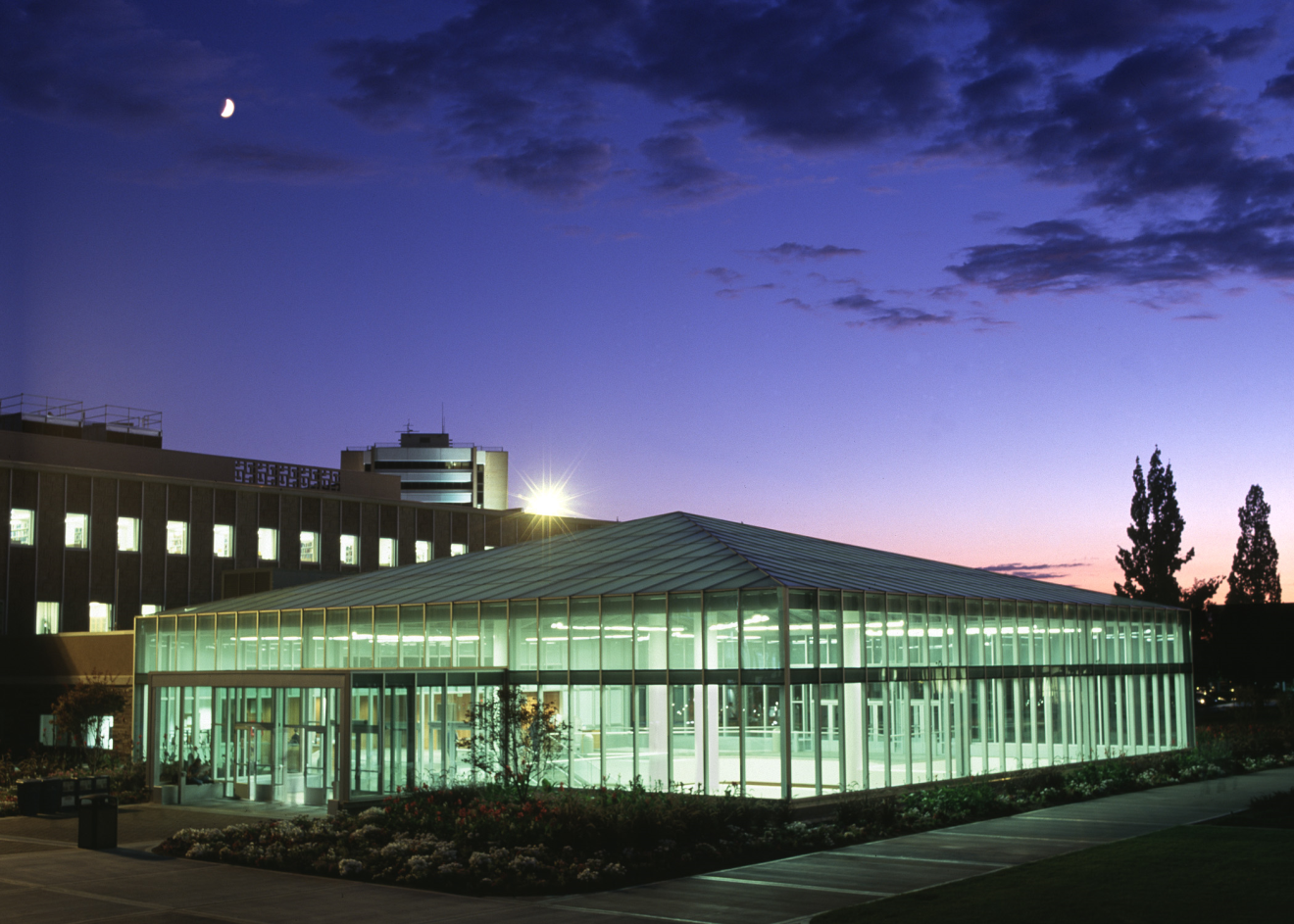 Global Vision of EMRL
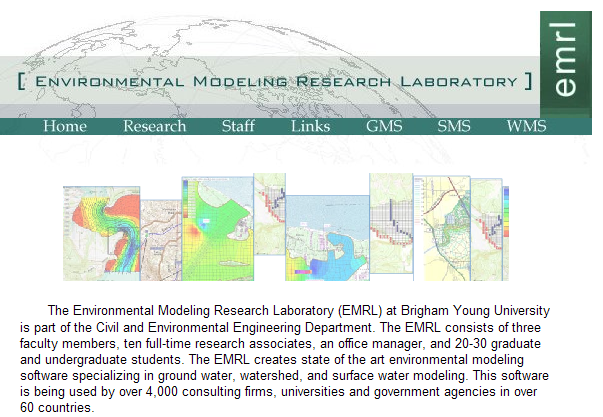 http://www.emrl.byu.edu/home.htm
Global Topographic Basemap in ArcGIS Online
Information contributed by many cities and countries
World
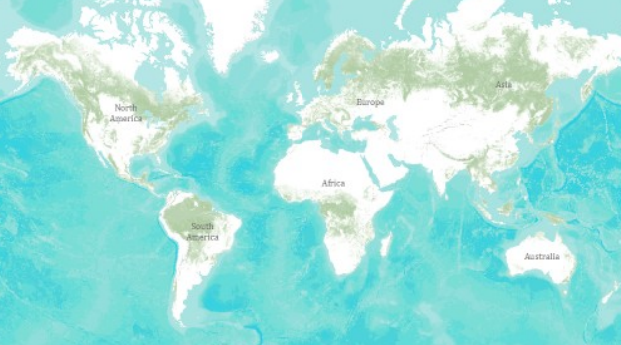 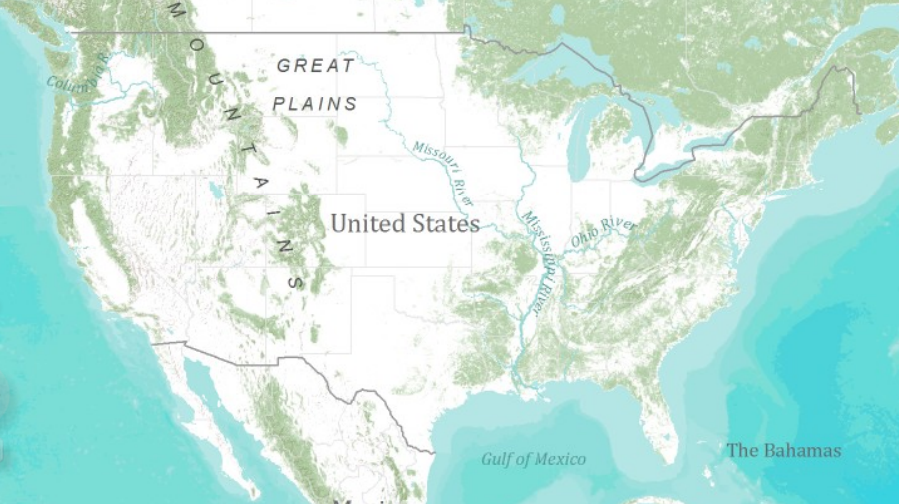 United States
Texas
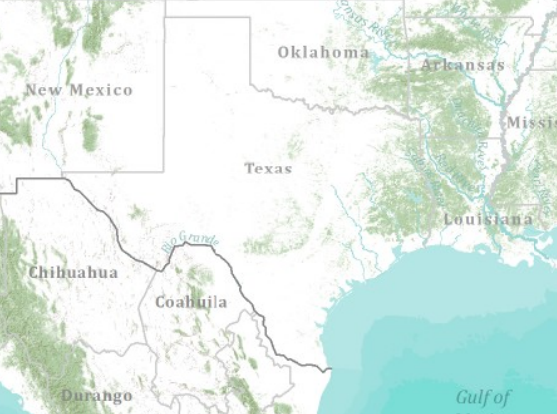 Austin
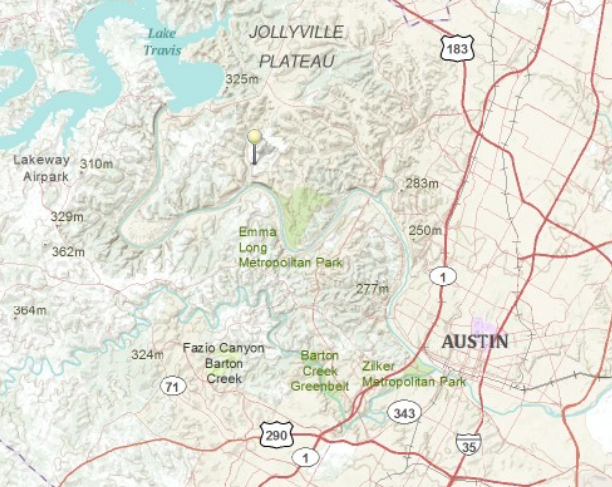 Home
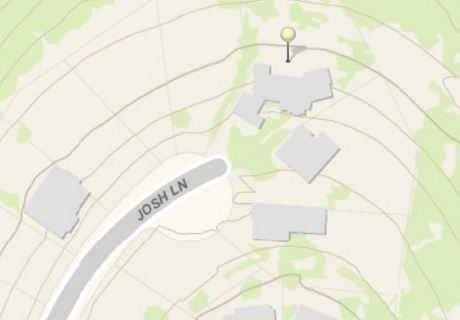 ArcGIS Online Topo Map
Tiled base map synthesizing information across map scales
Storm Runoff at My Home
What do I need to know?
What is the topography?
How much  drainage area is uphill?
How severe is the rain?
What kind of soil?
What kind of land cover?
Calculate the watershed runoff and surface flow
Data, Map and Modeling Web Services
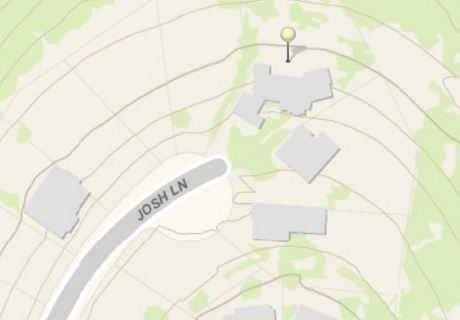 Storm Runoff
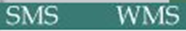 Plus
Digital Orthophoto Image Services(basis of Google Earth)
A continuous photograph that has been rectified so that at every point you are looking straight down vertically
Standard for describing land cover
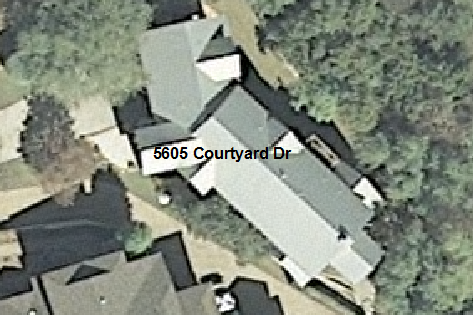 These give quite precise (x, y) coordinates for infrastructure
Topographic Map and Data Service
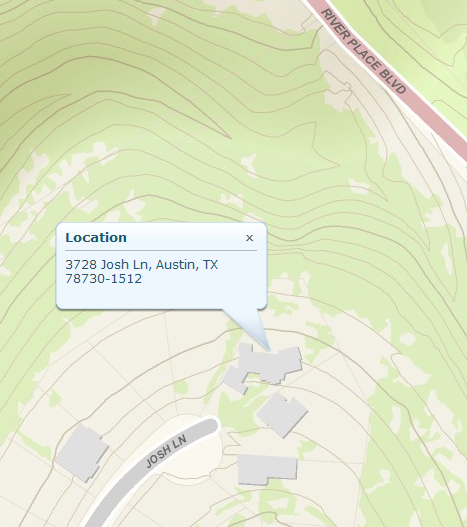 Calculate magnitude and direction of land surface slope
Adds elevation-values to give (x, y, z) coordinates for infrastructure
Soil Map and Data Service
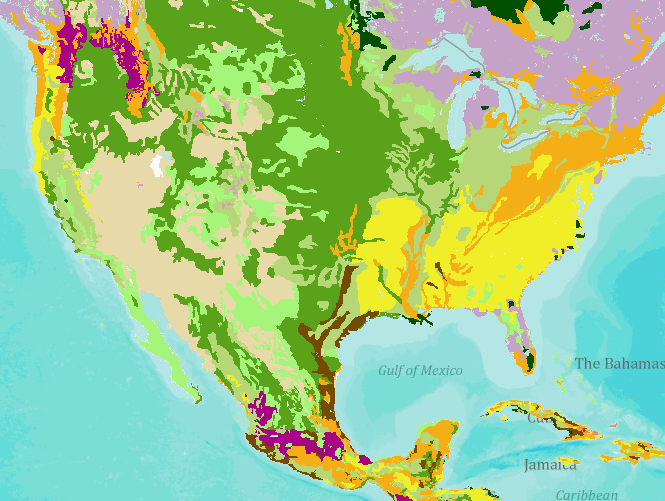 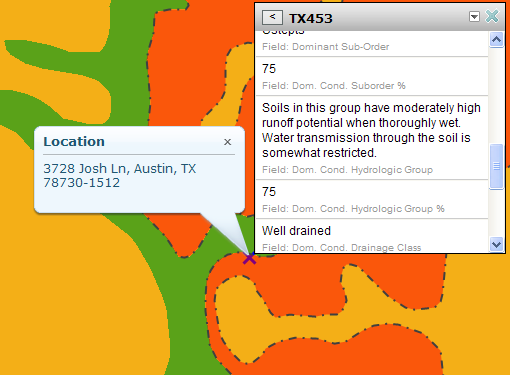 ArcGIS Online Soil Map
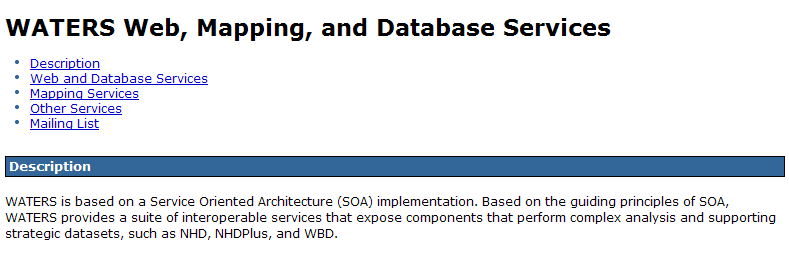 Geospatial Water Web Services from EPA
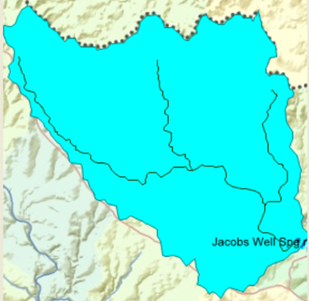 Automated watershed delineation anywhere in the continental US
20
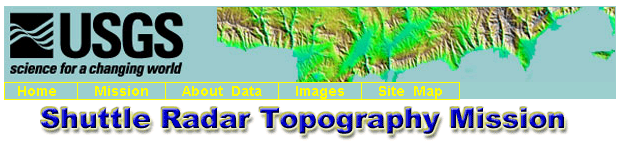 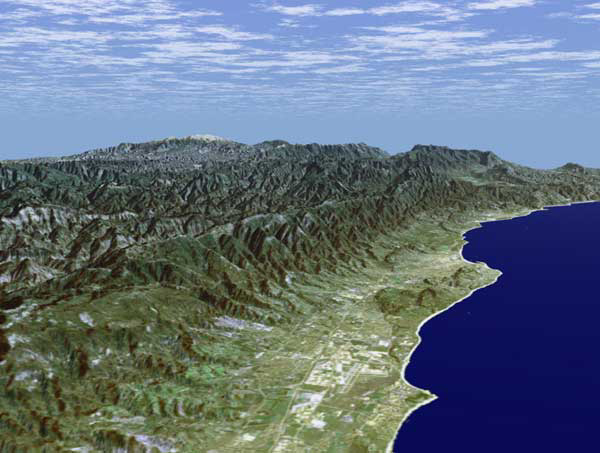 Santa Barbara, California
http://srtm.usgs.gov/srtmimagegallery/index.html
Global watersheds and stream networks
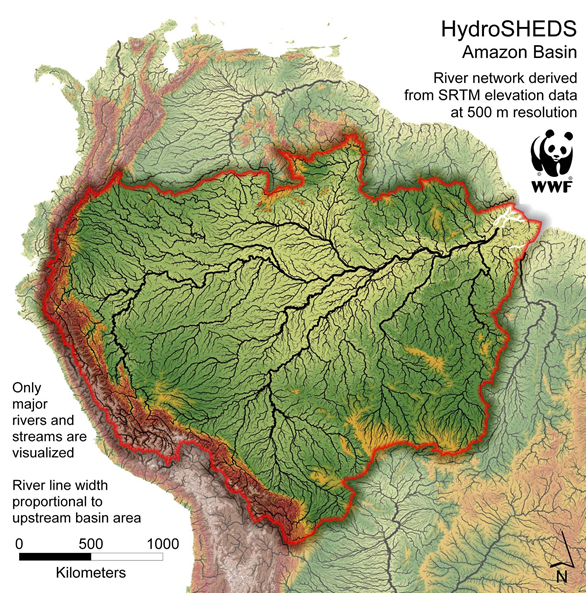 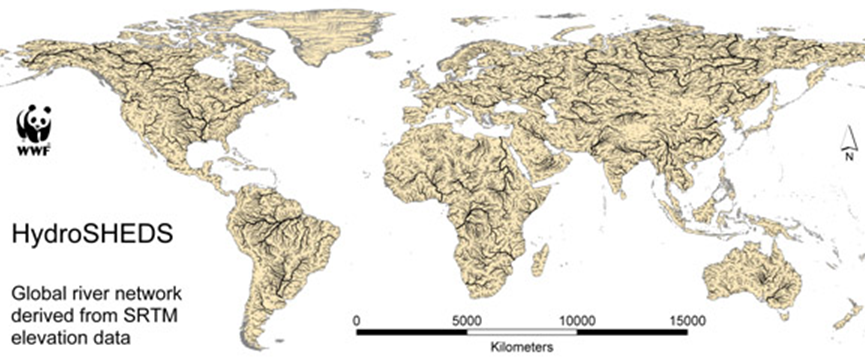 Web GIS
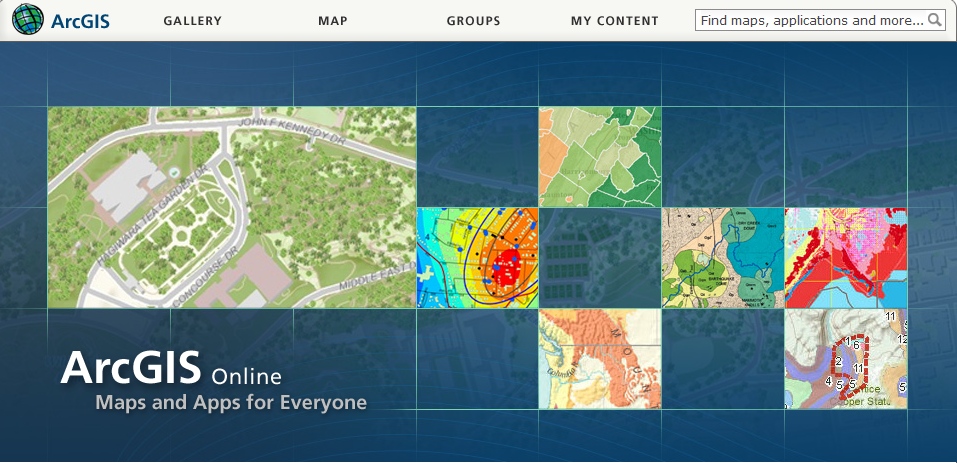 …. is making map information globally and freely accessible
Consortium of Universities for the Advancement of Hydrologic Science, Inc
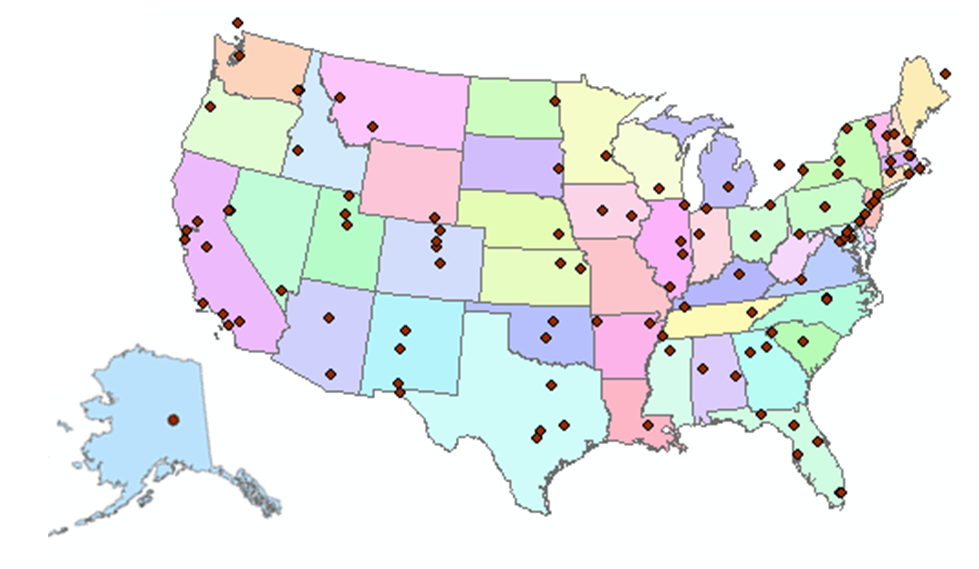 125 Universities are members ….
	…. supported by NSF
CUAHSI Hydrologic Information System
Observations
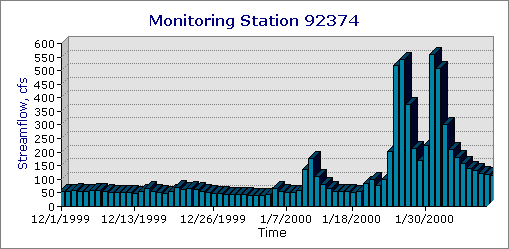 Modeling
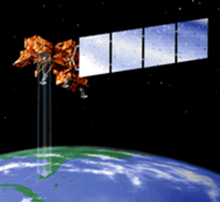 Remote Sensing
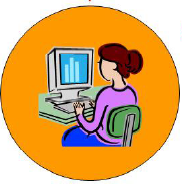 Weather and Climate
GIS
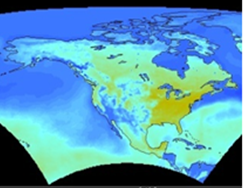 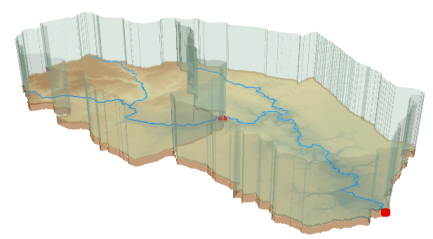 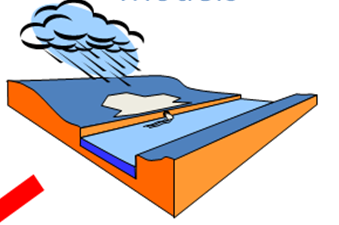 Access and Integrate water data across water disciplines ….
		…. and data types
25
Point Water Observations Time Series
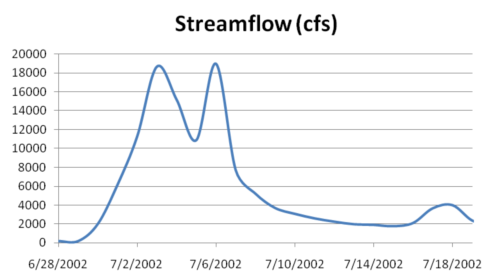 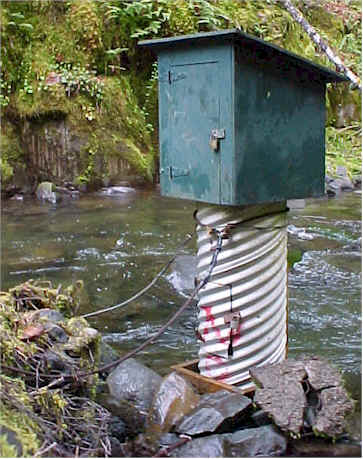 A point location in space
A series of values in time
Three Basic Internet Components: Catalog, Server, User Linked by HTML
Catalog
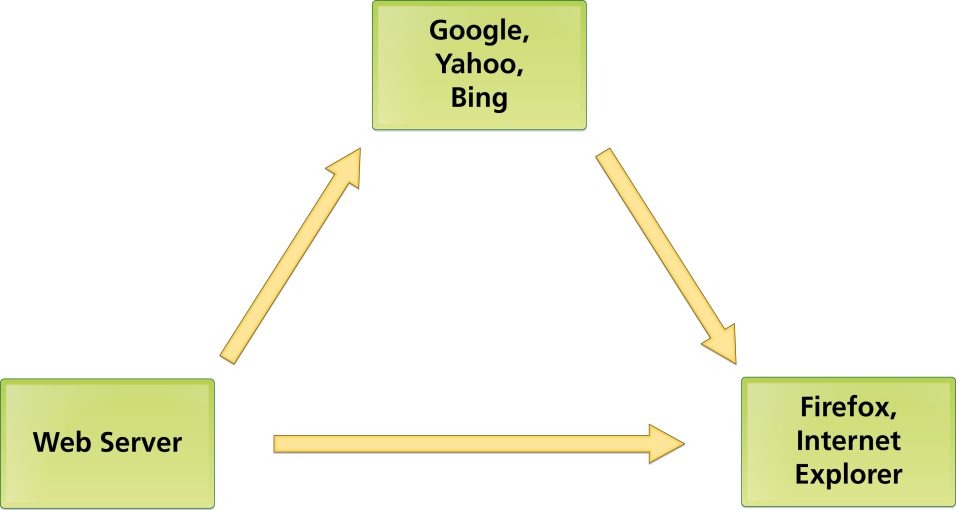 HTML
Server
User
CUAHSI HIS Components Linked by WaterML
Catalog
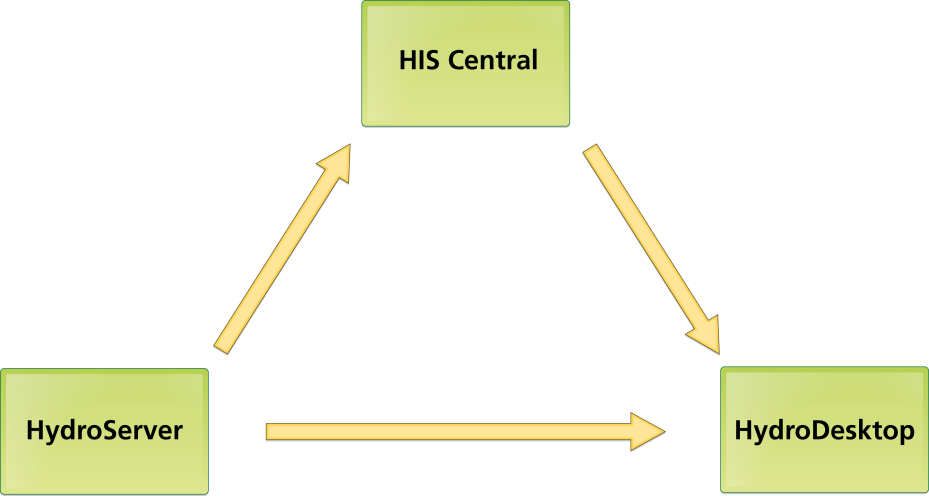 WaterML
Server
User
WaterML as a Web Language
Discharge of the San Marcos River at Luling, TX June 28 - July 18, 2002
USGS Streamflow data in WaterML language
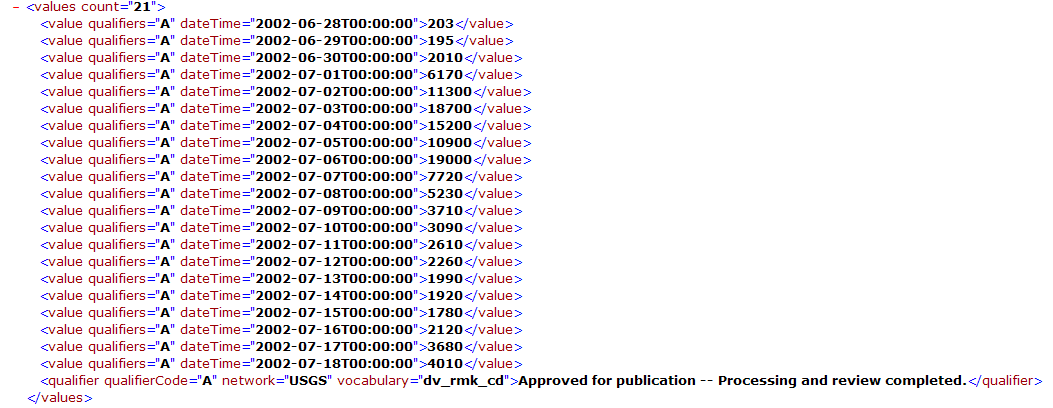 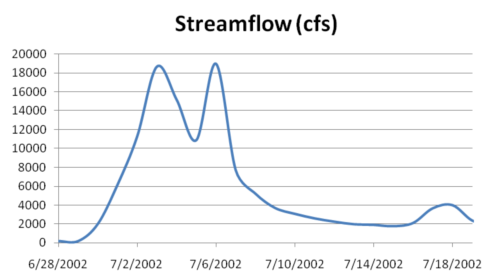 29
CUAHSI Water Data Services
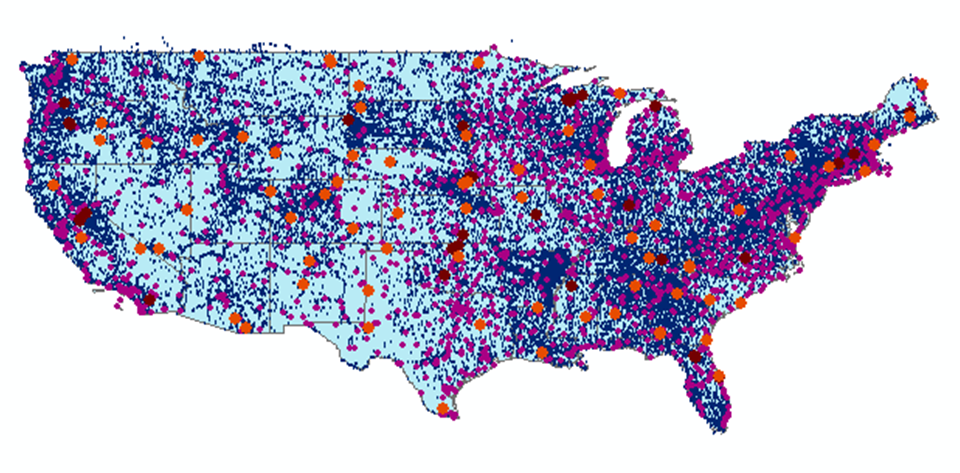 66 public services
18,000 variables
1.9 million sites
23 million series
5.1 billion data values
And growing
The largest water datacatalog in the world

maintained at the San Diego Supercomputer Center
30
Working Towards Common SemanticsUsing an Ontology to Reconcile Meanings of Variables
A hierarchy of concepts
Match variables to leaf concepts
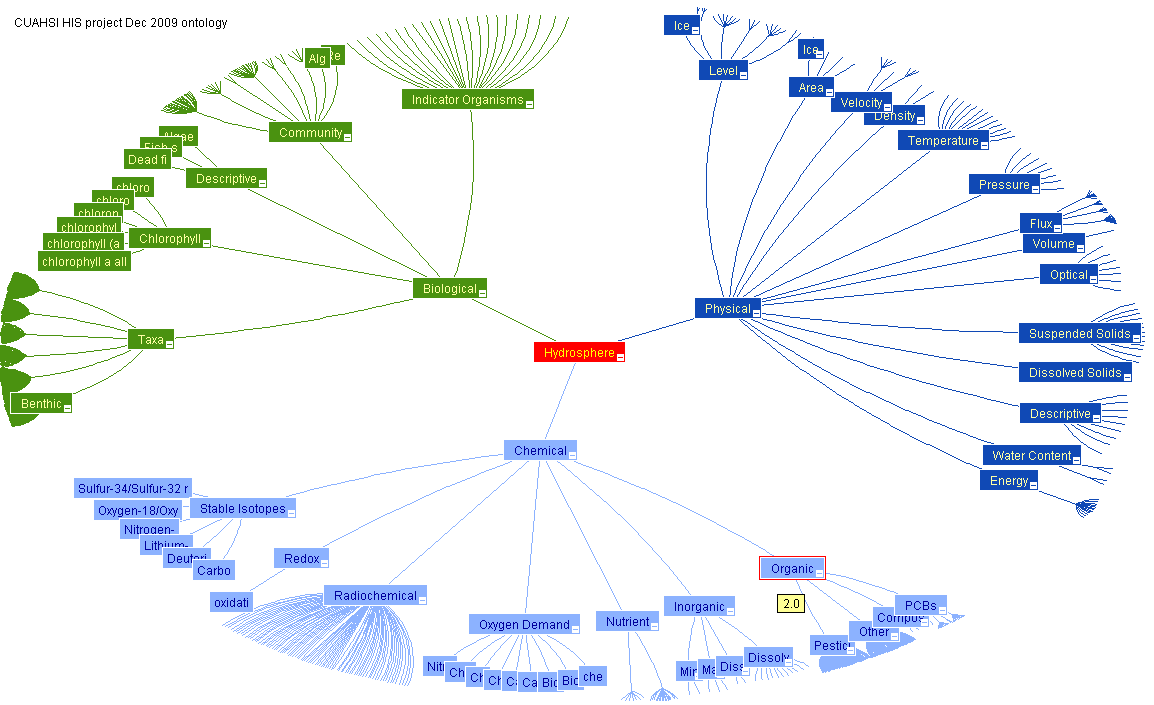 Physical
Hydrosphere
Chemical
Uses EPA Substance Registry System for Chemistry
Biological
http://test.hydroseek.net/ontology/Ontology_heirarchy.html
31
HydroDesktopDesktop Hydrologic Information System
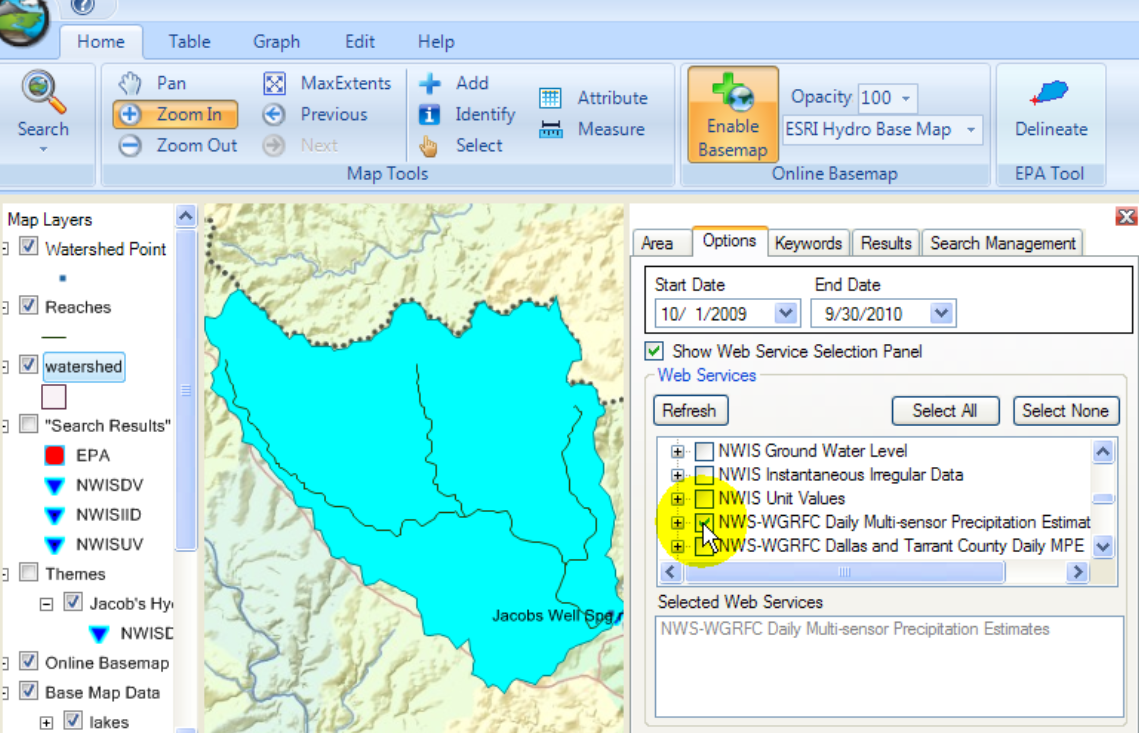 Metadata
Catalog
Data
32
Watershed, Rainfall, Streamflow
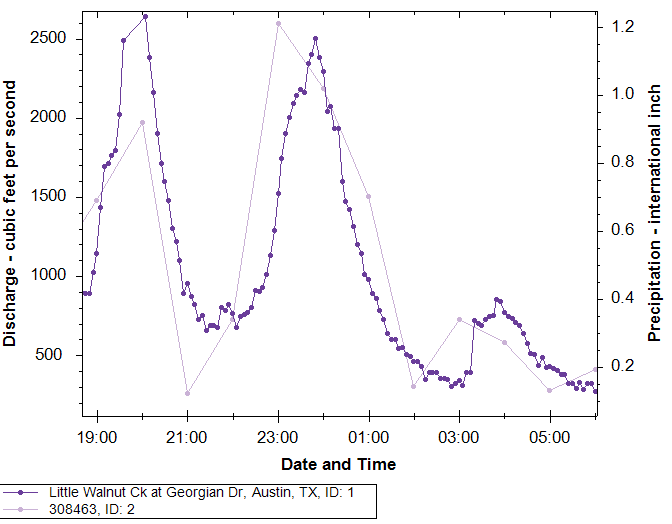 Rainfall
Streamflow
Little Walnut Creek at Georgian Dr,
Austin, Texas
Australian Water Resources Information SystemiPhone App for Water Storage
National View
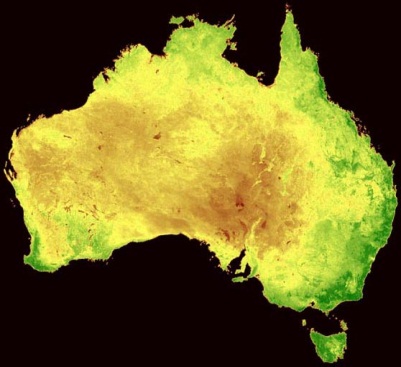 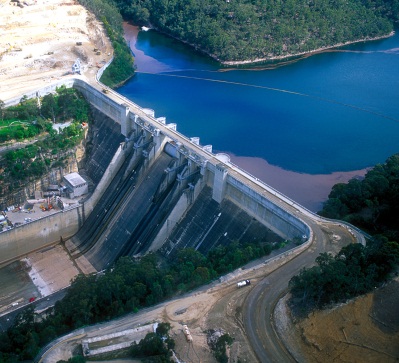 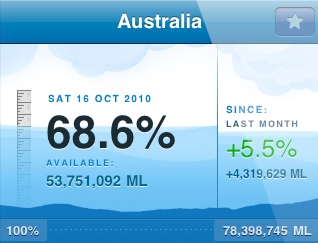 Summarizes the current volume of water in reservoir  storage and its change over time
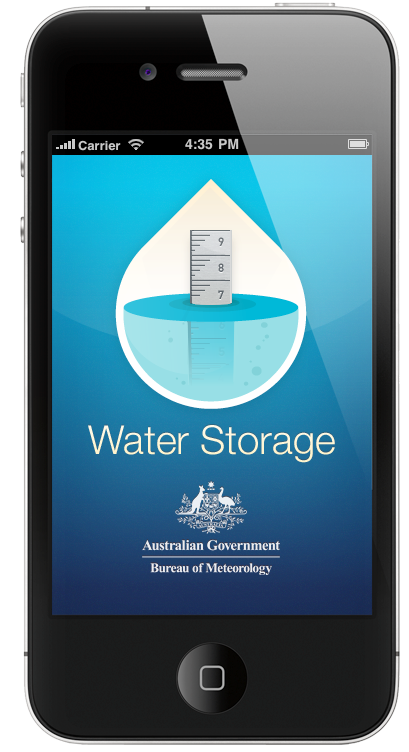 Regional View
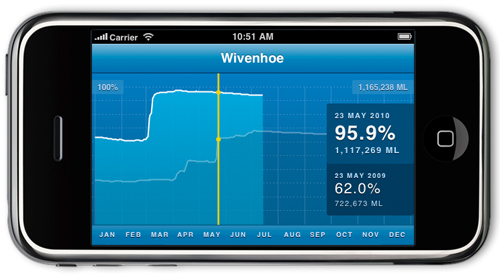 34
http://itunes.apple.com/au/app/water-storage/id380627384
How do we combine knowledge with data?
How do we combine knowledge with data?
Digital textbook that has imbedded services with maps and data for any location on earth
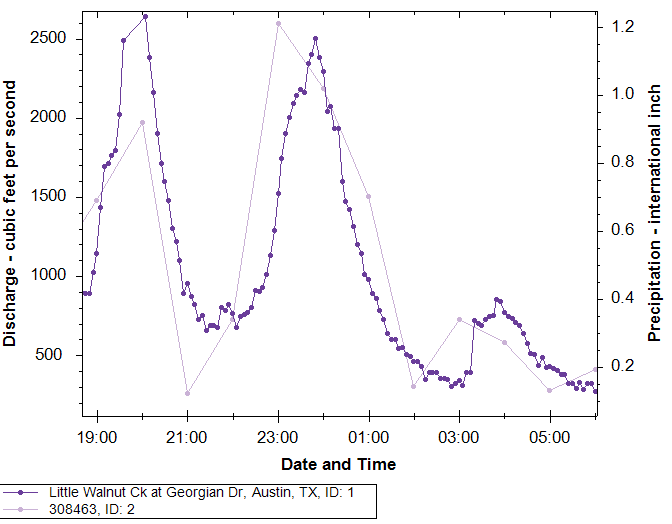 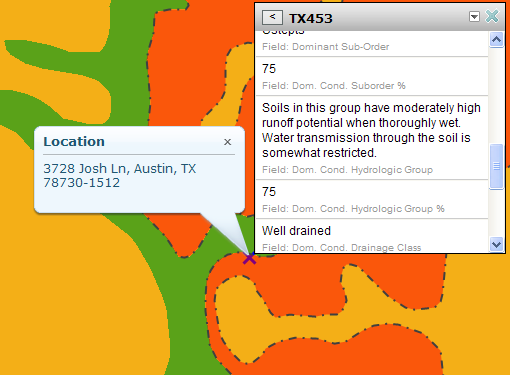 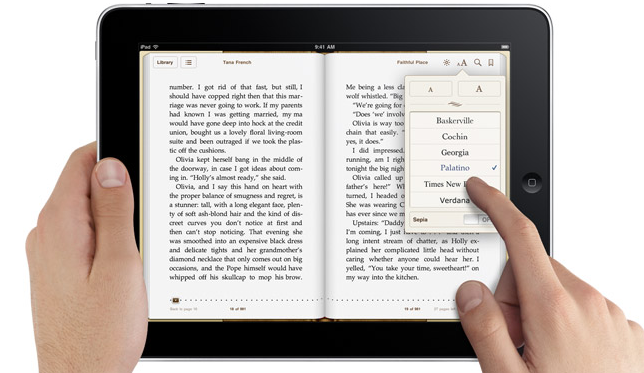 …. How can we build an educational mission in water resources engineering?
How do we build a global water information community?
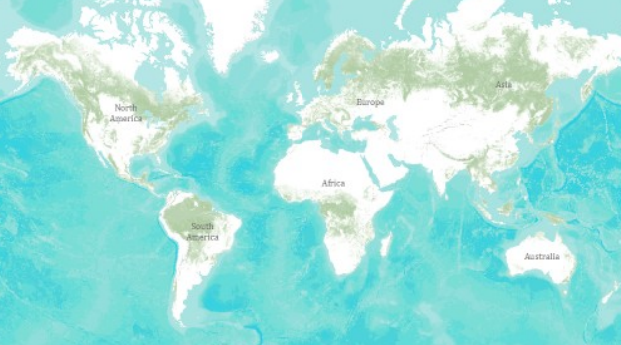 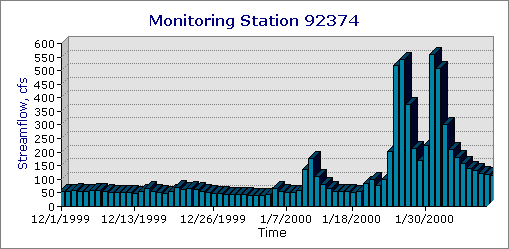 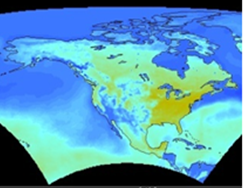 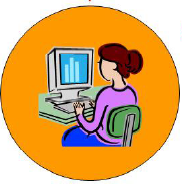 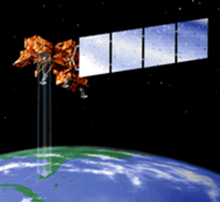 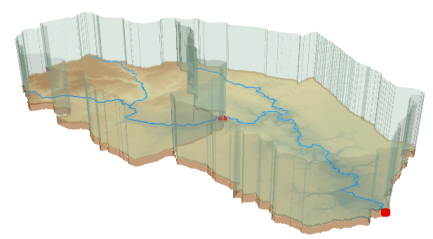 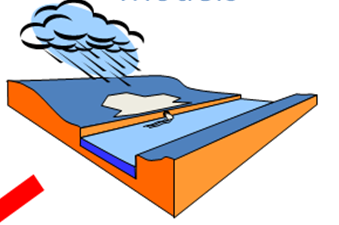 A challenge for the 21st Century!